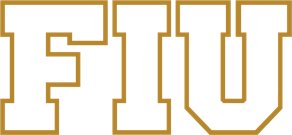 Export Control Considerationsfor FIU Wireless Technology Development
Our Training Objective
FIU-ECE Laboratories:
RF Communications and THz Lab (RFComm)- Dr. Volakis & Dr. Georgakopoulos
Digital Signal Processing Laboratory (DSP)- Dr. Baretto
RF, Analog, and Digital Lab for Advanced Signal Processing Circuits (RAND)- Dr. Madanayake
Transforming Antennas Center (TAC)- Dr. Georgakopoulos
Wireless Innovation Lab (WIL)- Dr. Ibrahim
Other laboratories and faculty that perform related research
The goal of this training is to highlight export control concerns related to certain wireless, signal processing, and antenna technology areas.
Wireless Technology Focus Areas:
Wireless communications
5G and beyond
Antenna development
RF systems, devices, equipment
Radar systems
Signal processing
Mm-Wave technology
Training Agenda
Introduction:  What Are Export Controls?
How Do Export Controls Work?
How Do Export Controls Apply to FIU Research?
How Do Export Controls Apply To FIU’s Business Activities? 
Where Do I Go For Help?
Contact Information
1. What Are Export Controls?
1.1 Overview of Key Issues
Universities and research institutions are subject to export control and trade sanctions regulations, including the regulation of: 













On Our Website: Export Control Definitions, Export Control Topics, Export Control Basics, Export Control Regulations , Helpful FAQ’s
1. What Are Export Controls?
1.1 Overview of Key Issues














On Our Website: Export Control Definitions, Export Control Topics, Export Control Basics, Export Control Regulations , Helpful FAQ’s
1. What Are Export Controls?
1.2 Enforcement
Federal agencies have significantly increased enforcement efforts within Higher Education;  
Regulations carry both institutional and/or individual liability 
Monetary fines (can range up to millions in USD); 
Other penalties include: 
Civil suit and criminal prosecution; 
Federal debarment; 
Revocation of export privileges.






On Our Website: Export Control Regulations , Foreign Influence
1. What Are Export Controls?
1.3 Export Control Policy & Website
Florida International University (“FIU”) recognizes the importance of complying with all U.S. federal export control regulations and is committed to full compliance with these regulations. The FIU Export Policy outlines FIU’s commitment to export controls, as well as export control roles and responsibilities for University personnel, students, and visitors.
Extensive information about U.S. export control regulations, along with links to key forms and checklists, may be found on FIU’s Export Control website. This web page also contains training and resource materials, and information specific to many key activities and stakeholders.
2. How Do Export Controls Work?
2.1 Dept. of Commerce Export Administration Regulations (EAR)
Dual-use items, commodities, hardware, software, biologics, encryption, and technical data (“items”)
Many items are identified on the Commerce Control List (CCL) with an Export Control Commodity Number (ECCN); those dual-use items not on the CCL are classified as “EAR99”.  The ECCN specifies the reason(s) that item is controlled
Exports of EAR items require an “export license” when the country exported to is controlled for reasons matching the item’s control level
Licenses generally take at least 30+ days to obtain
On Our Website: Export Control Regulations
2. How Do Export Controls Work?
Example ECCNs
5A001.d- “Electronically steerable phased array antennae”
d.1 Rated for operation above 31.8 GHz, but not exceeding 57 GHz and having an Effective Radiated Power (ERP) equal to or greater than +20dBm…
d.2 Rated for operation above 57 GHz, but not exceeding 66 GHz and having an ERP equal to or greater than +24 dBm…
d.3 Rated for operation above 66 GHz, but not exceeding 90 GHz and having an ERP equal to or greater than +20 dBm…
d.4 Rated for operation above 90 GHz
5E001.a- “Technology”…for the “development”, “production”, or “use” …of equipment, functions or features, controlled by 5A001…

On Our Website: Export Control Regulations
2. How Do Export Controls Work?
Example ECCNs 
5A991.f- Phased array antennas, operating above 10.5 GHz, containing active elements and distributed “parts” or “components”, and designed to permit electronic control of beam shaping and pointing…
5E991- “Technology” for the “development”, “production”, or “use” of equipment controlled by 5A991…and other technologies as follows…



On Our Website: Export Control Regulations
2. How Do Export Controls Work?
2.2  Dept. of State International Traffic in Arms Regulations (ITAR)
All defense articles and technology; provision of defense services; buying/selling defense articles and services
Defense articles and services are categorized on the US Munitions List (ITAR) 
Presumption of export authorization/license requirement for both international shipment and deemed export
Certain countries/citizenships are prohibited access to U.S. defense articles/technology – including but not limited to Iran, Syria, North Korea, Cuba, China, and Russia


On Our Website: Export Control Regulations
2. How Do Export Controls Work?
2.3  Other key distinctions between the EAR and the ITAR
The ITAR generally restricts foreign national access to all ITAR items (instruments, software, materials, technical data) and requires specific authorization or exemption before such items are accessed
Visual access may be permissible under certain limited circumstances, where there is no opportunity to gain ITAR-governed technical data about the item.
ITAR licenses/authorizations (deemed exports and shipping) are prohibited to a number of prescribed countries, among them – China.







On Our Website: Export Control Regulations
3. How do Export Controls apply to FIU Research?
3.1 Items/ Equipment/ Materials Used and/or Produced in Research

Controlled items, equipment, and/or materials (collectively, “items”) may be developed or produced in the course of research, even when research that is otherwise uncontrolled.  Export of these items to international destinations or collaborators, sponsors, or other persons/entities may require an export license or authorization.
Use of controlled items may implicate export controls on foreign national access or use (known as a “deemed export”, even where the research is otherwise unrestricted (i.e. “fundamental research”).  
In general, operation/use of EAR-controlled instruments, software, and materials in research by foreign nationals is not controlled, unless otherwise specified by the granting agency, or accompanied by export controlled technical data in any form
Use of controlled equipment, software, materials that imparts knowledge of specific design parameters; this control is based on the EAR’s comprehensive definition of use: operate, repair, install, maintain, and refurbish: all activities must occur to trigger this deemed export restriction
3. How do Export Controls apply to FIU Research?
3.2 Data and Software Used in Research
Use of controlled data and/or software in research may result in a deemed export requiring an export license, where foreign persons have access to the data and/or software.  License requirements will depend on the classification of the data/software, the activity in question, and the citizenship of the individuals involved.
3.3 Data and Software Produced in Research
A project may produce restricted or unrestricted data and/or software.  Whether the research products are controlled depends on sponsor requirements and investigator actions.

Fundamental Research Exclusion (FRE) Definition: Basic and applied research in science and engineering conducted by a U.S. university or research institution, the results of which ordinarily are published and shared broadly within the scientific community.

To determine whether research qualifies as Fundamental Research, the first step is to look at requirements/indications given by the sponsor.  These include for example:  indications that the work may be Classified, restrictions on publication of research results, restrictions on foreign national participation, and explicit statements that the results are subject to export controls.
3. How do Export Controls apply to FIU Research?
3. How do Export Controls apply to FIU Research?
3.4 Development & Production Activities
Sponsored work may be Restricted and subject to export controls on the data produced when the work moves beyond “basic” or “applied” research into a “development” or “production” stage that could no longer be reasonably defined as no longer having the attributes of research.  
When work potentially incorporates industry-provided non-public/proprietary information and/or ITAR components (however acquired) and is utilized in the effort to continue research/ development of a technology, such restricted data may ‘contaminate’ the Fundamental Research nature of the work.

	





On Our Website: Perform Research, Collaborate With an International Party, Colleague or Entity
3.5 Research & Development Continuum
Does NOT qualify as fundamental research and therefore is subject to export controls
Often qualifies as fundamental Research under both the ITAR and the EAR
Often qualifies as fundamental Research but developed prototypes are controlled
3. How do Export Controls apply to FIU Research?
3.5 Controlled Unclassified Information (CUI)
CUI requirements address data security requirements, whereas export control requirements address foreign national access/use restrictions, and safeguards
CUI Data may or may not be export controlled (but usually ITAR projects are also data security controlled)
Some CUI safeguards could be leveraged for ITAR data management purposes, but not vice versa (i.e., ITAR data management is not equivalent to CUI data security)  







On Our Website: Cleared Facilities and Personnel, Data Security
4. How Do Export Controls Apply to FIU’s Business Activities?
4.1 Proprietary Work – Research and Service Activity for an Industry Partner 
Proprietary work which can include research and non-research-based “service”, or re-charge activity is per se outside of the FRE, as there is no intention to publish
Therefore, all such activity whether performed as a prime or sub must be evaluated to determine export control implications-either in terms of laboratory access, and certainly to the extent it involves international transfers of proprietary data or other commodities 
“Service” or re-charge activity usually involves the receipt/use of controlled technical information, items, materials, equipment, biologics, and/or software
“Service” activity may also include the export of items back to an international industry partner



On Our Website: Perform Research, Collaborate With an International Party, Colleague or Entity
5. Where Do I Go For Help?
The FIU Export Control website includes extensive information on how export controls apply to you!
6. For questions concerning export compliance and data security matters, contact:
Export Control Office
Don Fischer, Consultant
export@fiu.edu
415-987-4039

Data Security
David Driesbach, Asst. VP Research
driesbac@fiu.edu
305-348-7256

Foreign Influence
Robert Gutierrez, Asst. VP Research
gutierrr@fiu.edu
305-348-2494

 University Compliance
Jennifer LaPorta, Chief Compliance Officer
jlaporta@fiu.edu
305-348-2024